Disciplinary Literacy
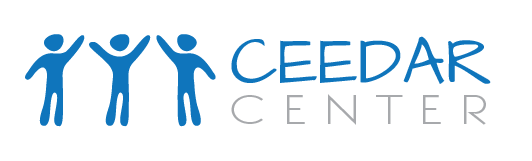 Collaboration for Effective Educator Development, Accountability and Reform
H325A120003
Every teacher a reading teacher?
Shift away from every teacher a reading teacher

Explore the overlay of generic content and discipline-dependent literacy practices

GOAL: Every teacher teaches literacy skills essential to their discipline
Objectives:After participating in this PD, you will be able to:
Define disciplinary literacy
Note how the CCSS address disciplinary literacy
Explain why disciplinary literacy is important for all students
Articulate what teachers and students need to know and be able to do
Apply the components of close reading
Objectives (continued)
Discern unique literacy skills utilized in:
History
Mathematics
Science & Technical Subjects
Literary Genres
Model how to think aloud to teach close reading of disciplinary literacy
Plan effective, evidence-based scaffolds for students with learning difficulties
Common Core State StandardsInstructional Shifts
Emphasis on increased 
reading of complex informational text 
knowledge of disciplines 
reliance on evidence from text 
critical & analytical writing
academic vocabulary

Source: Adapted from www.engageNY.org, Instructional Shifts for the Common Core
Why Are Disciplinary Texts Difficult for Students?
Students may lack:
 Experience reading lengthy              expository text
Content-specific vocabulary 
3.  Decoding skills 
4.  Comprehension strategies 
5.  Background knowledge and                 
     interest in the content
Teachers Expected to Know
What is Disciplinary Literacy?
Knowledge of the unique protocols for each discipline

Historians, scientists, mathematicians, poets, musicians, artists–all approach text from unique perspectives
Successful reading in various disciplines involves:
Disciplinary Literacy Instruction
Refers to the specialized ways of knowing and communicating in the different disciplines to make meaning 
 Encompasses the idea that students need to be taught specialized routines 

                                                                                               (Jetton & Shanahan, 2012)
Disciplinary Literacy is NOT:
Another term for content area reading 
 A method to work with poor readers 
 A generalized approach to literacy 
    across disciplines 
 Limited to study skills
What About These Strategies?
1. KWL and KWHL
2. Anticipation guides
3. Semantic feature analysis
4. Text structure analysis
5. Graphic organizers
6. Other
The Increasing Specialization of Literacy Development
Intermediate Literacy
Comprehension, word meanings, fluency
Disciplinary Literacy
Specialized literacy skills
Basic Literacy
Adapted from Shanahan & Shanahan, 2008
10 Strategies to Read Complex Texts in the Disciplines
Start with easier texts; build complexity
Start with small chunks of text & increase
Celebrate when students read longer text
Model struggling with text; honor the struggle
Teach students to pay attention to important parts of the text (graphic organizers, annotation)
Strategies (continued)
Set authentic purposes for reading
Model working carefully through text
Before teaching, determine the key ideas & significant details; plan supports
Teach students to collaborate with peers
Talk less; listen more. Allow students to figure out the text & answer their own questions
Close Reading
The standards focus on students reading closely to draw evidence and knowledge from the text.

Close reading and gathering knowledge from specific texts should be at the heart of classroom activities.

                                                                           Coleman & Pimentel (2012) p. 1 & 9.
Why Reread?
1st reading:  What are the main ideas of this text? (basic comprehension)

2nd reading: How does this text work? (devices used by the author, word choice, quality of evidence, how data was presented)
Leading to Deep Comprehension
3rd reading: What does this text mean?  (critical analysis, connect to other texts and to me)

After reading, students engage in high-level discourse to further analyze the text

                        Shanahan, T. (June, 2013). Shanahan on Literacy.
Modeling Close Reading of Complex Disciplinary Text
Don’t commit “assumicide”
Students need explicit instruction 
Remember to
Model
Model
Model
Model
Model
Model
Model…
your thinking as a historian, a scientist, a mathematician, a literary expert!
Let’s Try It!
Read an article by Thomas Paine. 

Be prepared to tell me the main idea.
POP QUIZ!
Who was Thomas Paine?
To whom did he write?
Why did he write this?
What is the main idea?
Write a five-paragraph essay explaining why you agree or disagree with the author.
THIS IS A NONEXAMPLE! THIS IS NOT BEST PRACTICE! DO NOT DO THIS!
Thomas Paine, 1737–1809
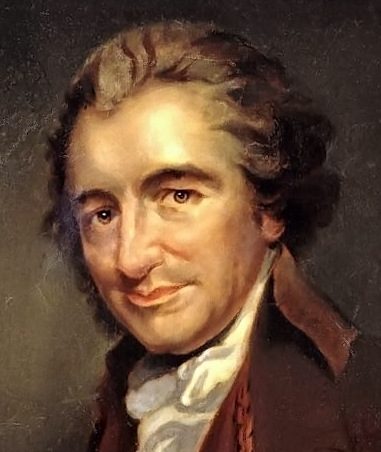 Common Sense
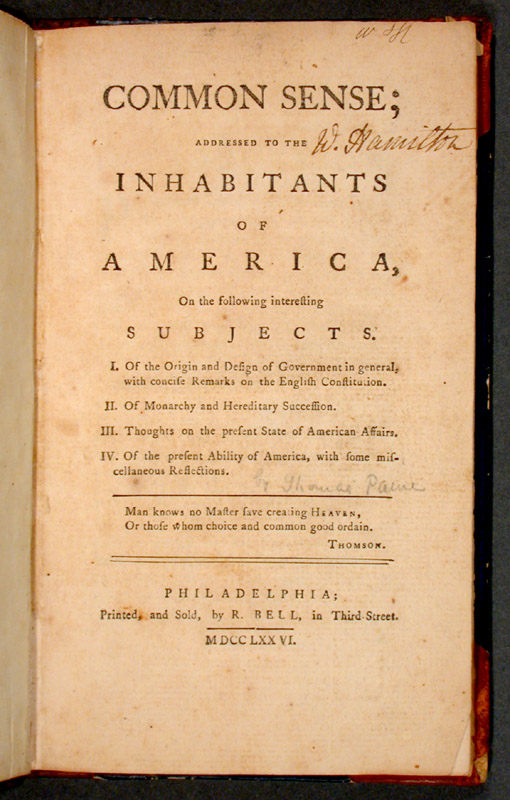 Model: Think Aloud
What strategies does this teacher model that help solve comprehension problems?


Watch “A Better Example”
Practice Think Alouds
Partner A reads and thinks aloud while solving comprehension problems

Partner B scribes A’s think alouds

Switch roles

Compare strategies used
Strategies Good Readers Use
With your partner, list the strategies you used

Add to the class poster of effective strategies

Circle the strategies that pertain to the discipline

Underline generic strategies
Metacognitive Thoughts Illustrate…
Accessing of prior knowledge
	Awareness of rhetorical devices
Use of imagery and visualization
Linking of information with prior knowledge (also text to text)
Use of context clues to find word meaning
Metacognitive Thoughts Illustratecontinued…
Accessing vocabulary knowledge
Monitoring understanding (infer text and fix-up)
Identifying unknown vocabulary
Scaffolding Instruction
Increase opportunities to practice skills
Provide instruction in small groups
Pre-teach
Smaller tasks
Specific strategies
Require reading of less text
Provide more time
Provide intensive interventions as needed
Returning to Paine…
With your partner, consider how you would modify this lesson to ensure ALL students have access to the learning.

Consider students who:

Are struggling readers
Have a learning disability
Are English Language Learners
In Conclusion….
Quick Write:  List strategies you should observe in classrooms studying disciplinary text:

Used by teachers

Used by students
[Speaker Notes: Final slide for DL Leadership CEM]